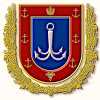 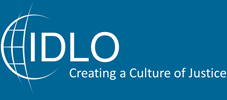 ДЕРЖАВНИЙ КОНТРОЛЬ У СФЕРІ ГОСПОДАРЮВАННЯ
ПРОЕКТ З ПІДТРИМКИ РЕФОРМ СИСТЕМИ ПРАВОСУДДЯ ТА БОРОТЬБИ ІЗ КОРУПЦІЄЮ В УКРАЇНІ
СУЧАСНИЙ СТАН СПРАВ
Кількість органів контролю
СУЧАСНИЙ СТАН СПРАВ
1032
контрольні функції
СУЧАСНИЙ СТАН СПРАВ
Банківські відносини
Страхові відносини
ШЛЯХИ «ОПТИМІЗАЦІЇ» ОРГАНІВ КОНТРОЛЮ
ліквідація декількох органів й об’єднання в один
перетворення одного органу на інший
передача відповідних функцій від одного органу до іншого
скорочення чисельності працівників органу контролю
РЕЗУЛЬТАТИ «ОПТИМІЗАЦІЇ» ОРГАНІВ КОНТРОЛЮ
утворюються «мегаконтролюючі» органи
збільшується кількість контролерів 
посилюється бюрократизація
зменшується професіоналізм контролерів 
має місце «імітація» реформування
«ОПТИМІЗАЦІЯ» ПОРЯДКУ ЗДІЙСНЕННЯ ДЕРЖАВНОГО КОНТРОЛЮ
Розкриття відомостей про планові заходи контролю

Введення мораторіії на:
позапланові перевірки 
перевірки суб’єктів малого підприємництва
перевірки видів діяльності з незначним ризиком
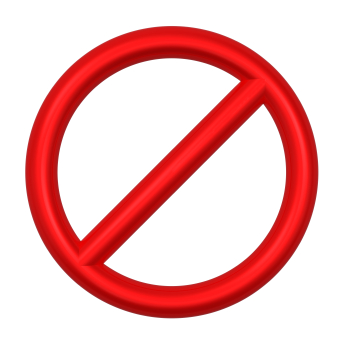 В РЕЗУЛЬТАТІ
система контролю залишається незмінною
мораторії використовують політики, бізнес не отримує очікуваного результату 
винятки із правил про мораторій або нечітко прописані критерії їх застосування дозволяють органам контролю обходити заборони
підприємці уникають обов’язкових перевірок і вдаються до інших зловживань в окремих сферах
НОВА СИСТЕМА ДЕРЖАВНОГО КОНТРОЛЮ
ДЕРЖАВНИЙ КОНТРОЛЬ
Державний контроль
Внутрішній контроль
Громадський контроль
НОВА СИСТЕМА ДЕРЖАВНОГО КОНТРОЛЮ
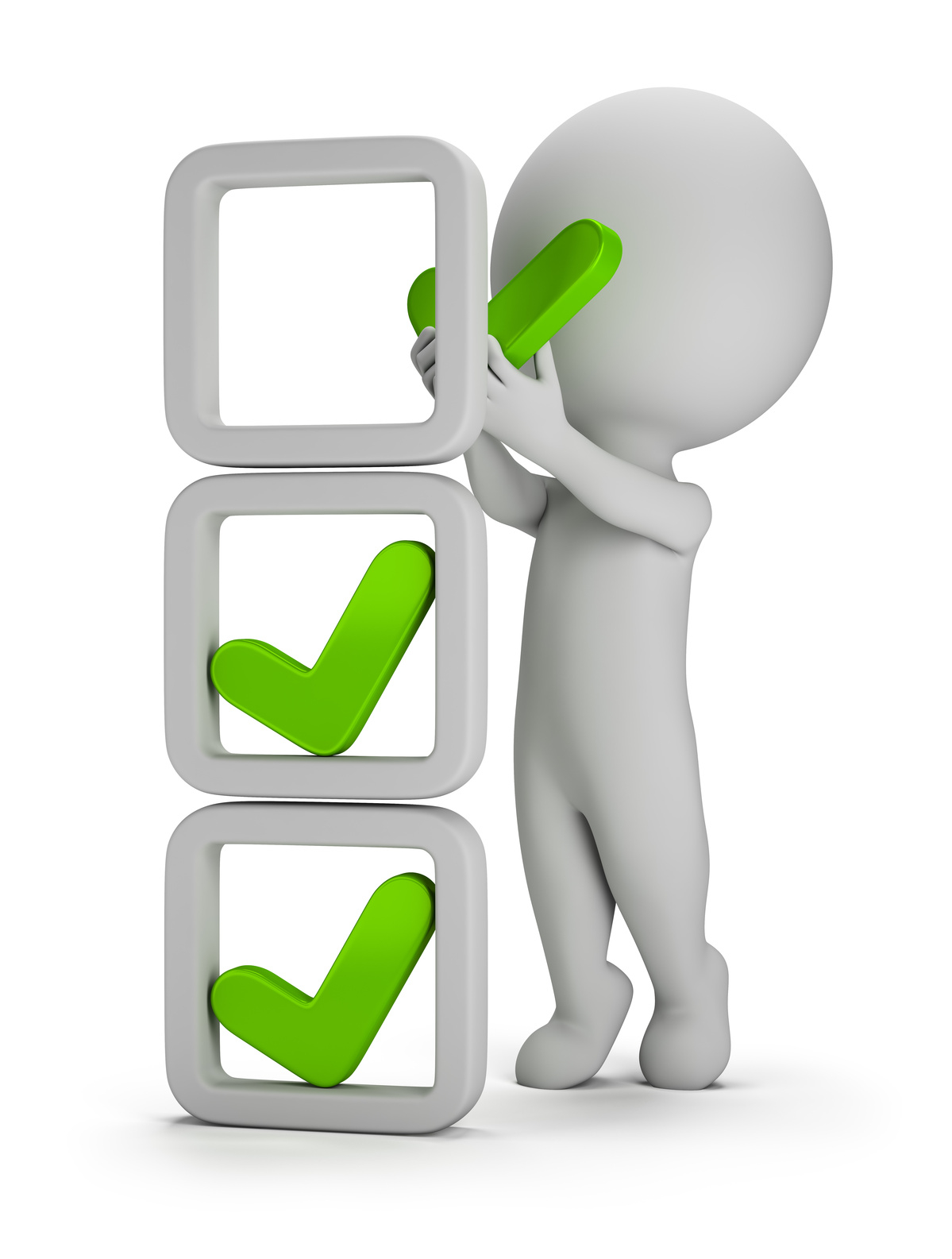 ФОРМИ ДЕРЖАВНОГО КОНТРОЛЮ
МОНІТОРИНГ
ПЕРЕВІРКА
ПЕРЕВІРКИ ПРОВОДЯТЬСЯ ЗА РІШЕННЯМ СУДУ
МОНІТОРИНГ
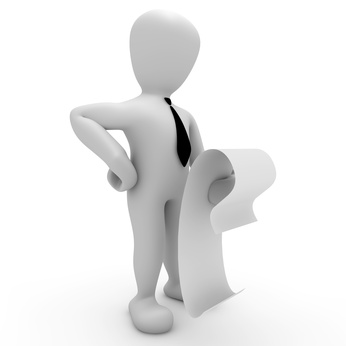 зовнішнє спостереження за господарською діяльністю та її наслідками 
здійснюється без залучення відповідного суб’єкту господарювання
полягає у збиранні відповідних відомостей та їх наступного аналізу з відкритих джерел
порядок проведення визначається відповідним органом державного контролю
ПЕРЕВІРКА
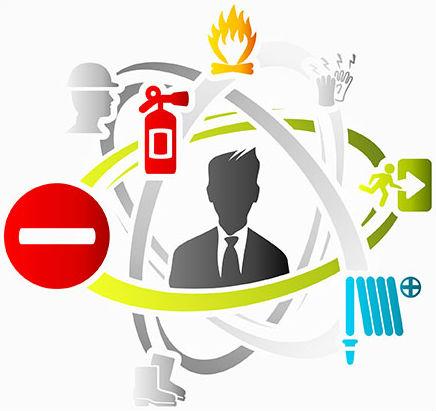 проводиться за наслідками моніторингу
здійснюється виключно на підставі рішення суду
передбачає залучення підприємця до проведення контрольних дій
здійснюється з урахуванням встановлених законодавством ступенів ризику 
ступені ризику визначають коло можливих питань та відповідних їм заходів контролю
ПРИЗНАЧЕННЯ ПЕРЕВІРКИ СУДОМ
відомості про порушення підприємцем правил господарювання
відсутність інформації про виконання підприємцем розпорядження про усунення виявлених порушень
реальна небезпека завдання або фактичне завдання істотної шкоди
ПІДСТАВИ
НОВАЦІЇ ПОРЯДКУ ЗДІЙСНЕННЯ ПЕРЕВІРКИ
Суд визначає


Строк перевірки 


Призупинення діяльності без 
   рішення суду
Предмет  заходи і перевірки
5 - 10 роб. днів
72 години
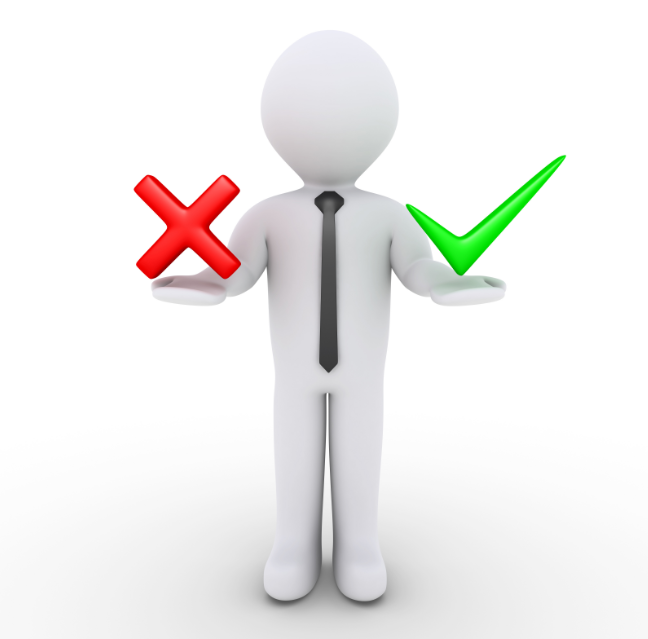 РЕЗУЛЬТАТИ ПЕРЕВІРКИ
акт перевірки є рішенням суб'єкту владних повноважень і може бути оскаржено до суду
акт перевірки є підставою для прийняття розпорядження про усунення виявлених правопорушень
розпорядження може передбачати накладення відповідних санкцій
за наявності ознак відповідного правопорушення, матеріали перевірки передаються уповноваженим органам
16
Дякуємо за увагу!

Із законодавчими ініціативами докладно можна ознайомитися на сайті

www.uareformers.com

Одеська обласна державна адміністрація 

за підтримки 
Міжнародної організації з розвитку права (IDLO)